Kom igång med NPÖ
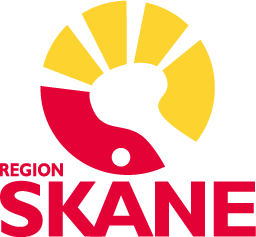 Vad är NPÖ?
Nationell patientöversikt (NPÖ) är en webbaserad tjänst som möjliggör direktåtkomst till olika vårdgivares journaluppgifter.
I NPÖ visas den tillgängliga informationen utifrån olika kategorier och du kan själv välja om du vill se allt eller filtrera informationen.
Det kan finnas olika typer av information från olika vårdgivare. På länken nedan kan du se vilka vårdgivare som producerar vilken typ av information.
Information som visas i Nationell patientöversikt
Behörighet
För att logga in i NPÖ behövs ett Siths-kort och att du har medarbetaruppdrag VoB SJF tillagt i Skånekatalogen. Fråga din lokala kontaktperson för Skånekatalogen eller din chef om hur du får tillagt medarbetaruppdraget.
För att se en specifik patients information behövs också en vårdrelation mellan patient och vårdgivare genom en registrering i PASiS. I Region Skåne är det nybesök, återbesök, slutenvårdsbesök, video- och telefonbesök som genererar behörighet. Åtkomst måste ske i samtycke med patienten eller att man gör en nödöppning.
Starta NPÖ
Du startar NPÖ genom att klicka på genvägen i det journalsystem du använder eller genom att söka efter NPÖ bland verksamhetssystem på intranätet.
Det finns en Demomiljö av NPÖ som kan användas utan Siths-kort och medarbetaruppdrag. Demomiljön är bra att använda om man vill lära sig att navigera i NPÖ och se hur informationen presenteras.
NPÖ - Demomiljö (npo.se)
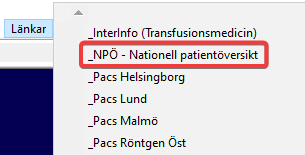 Bild på genväg till NPÖ i Melior
Bild på genväg till NPÖ i PMO
Funktioner i NPÖ
Informationen i NPÖ visas i listor med vårdhändelser i kronologisk ordning. Genom att klicka på en specifik händelse visas mer information. Den filtrering du har valt styr mellan vilka datum och från vilka vårdgivare som information visas.
Via länkarna till höger väljer du vilken typ av information du vill se. På journalöversikt visas all tillgänglig information. Det går även att söka efter specifik information via sökverktyget som är tillgänglig i tjänstens högra hörn.
Det finns en genväg till uppmärksamhets-information till vänster om patientens namn. Till höger om namnet tydliggörs det om det finns spärrad information som inte visas.
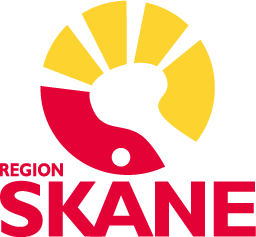